Презентация по теме «Конституция РФ»
Выполнила: Бутусова Анастасия
602-11
Гимн Российской Федерации
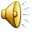 Герб и Флаг Российской Федерации
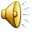 Структура Конституции РФ:
Преамбула
Мы, многонациональный народ Российской Федерации, соединенные общей судьбой на своей земле, утверждая права и свободы человека, гражданский мир и согласие, сохраняя исторически сложившееся государственное единство, исходя из общепризнанных принципов равноправия и самоопределения народов, чтя память предков, передавших нам любовь и уважение к Отечеству, веру в добро и справедливость, возрождая суверенную государственность России и утверждая незыблемость ее демократической основы, стремясь обеспечить благополучие и процветание России, исходя из ответственности за свою Родину перед нынешним и будущими поколениями, сознавая себя частью мирового сообщества, принимаем КОНСТИТУЦИЮ РОССИЙСКОЙ ФЕДЕРАЦИИ.
Основы конституционного строя. Глава 1, ст. 1-16.
Права и свободы человека и гражданина. Глава 2, ст. 17-64.
Федеративное устройство. Глава 3, ст. 65-79.
Президент РФ
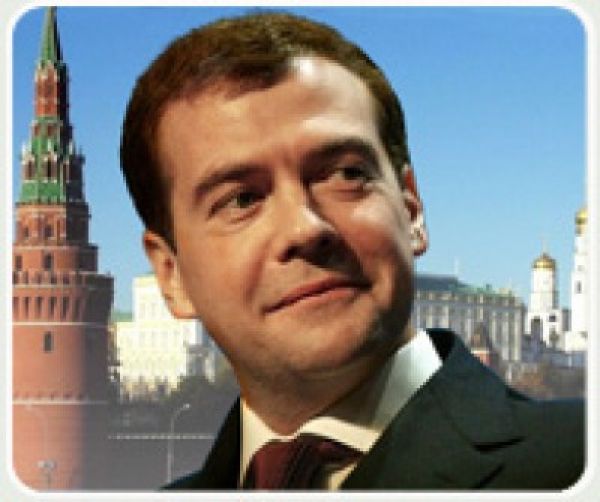 Глава 4, ст. 80-93.
Президент Российской Федерации является главой государства. 
4. Президент Российской Федерации как глава государства представляет Российскую Федерацию внутри страны и в международных отношениях.
Федеральное Собрание. Глава 5, ст. 94-109.
Правительство РФ. Глава 6, ст. 110-117.
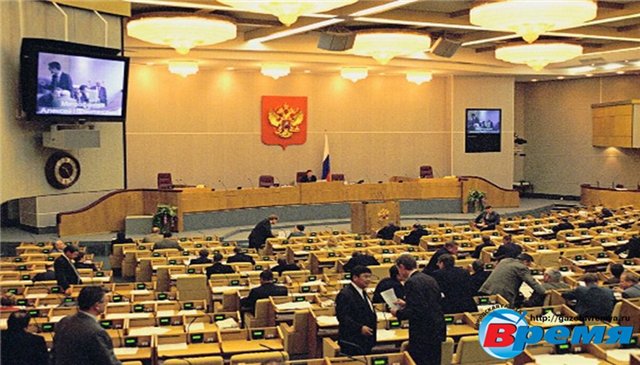 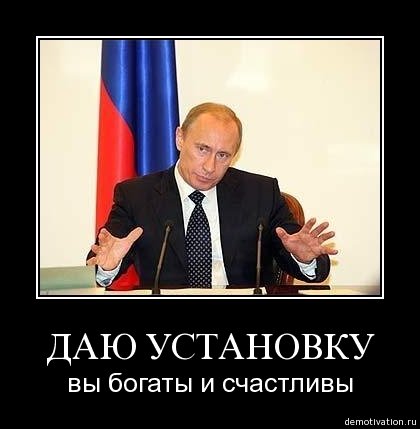 Судебная власть. Глава 7, ст. 118-129.

Местное самоуправление. Глава 8, ст. 130-133.
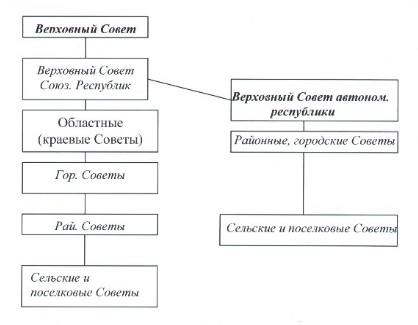 Конституционные поправки и пересмотр конституции. Глава 9, ст. 134-137.
4 ноября
Права человека (классификация прав и свобод человека)
1) в зависимости от сферы жизнедеятельности общества:
Гражданские (личные)
Экономические права
Политические права
Социальные права
Культурные права
Экологические права
Информационные права
2) По конституционным обязанностям:
Общие, распространяющиеся на все население страны.
Конкретные
Гарантии прав человека и гражданина
По сфере действия:
Международные правовые гарантии
Гарантии региональных международных сообществ
Внутригосударственные гарантии
Автономные гарантии
По содержанию и видам деятельности:
Экономико-правовые гарантии
Политико-правовые
Социально-правовые
Правовые
Благодарю за просмотр